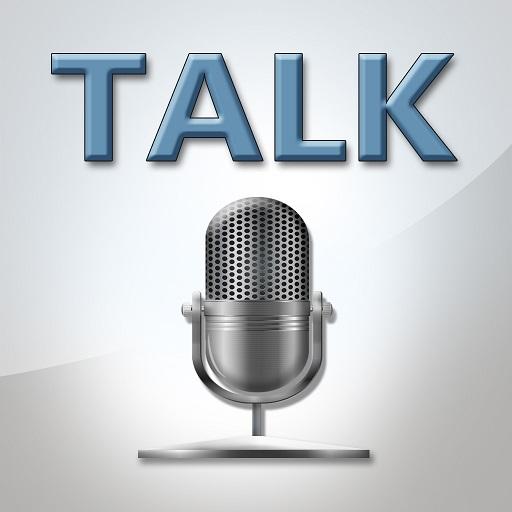 HOW TO APPLY
ENGLISH SPEAKING PRACTICE APPLICATION
DOWNLOAD THE APPLICATION “ENGLISH SPEAKING PRACTICE” AT PLAYSTORE OR APPSTORE
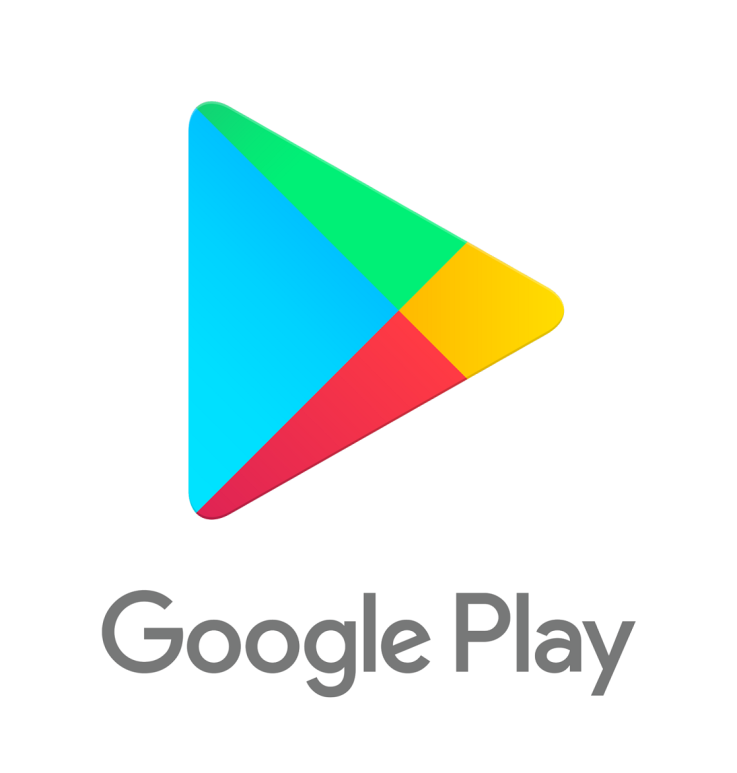 IF YOU HAVE DOWNLOADED IT, PLEASE OPEN THE APP AND THERE ARE TWO DIFFERENT LEVEL OF SPEAKING PRACTICE1. CHOOSE BEGINNER “BEGINNER ENGLISH CONVERSATION” IF YOU ARE BEGINNER LEVEL2. CHOOSE BUSINESS ENGLISH CONVERSATION IF YOU ARE UPPER AND INTERMEDIATE LEVEL
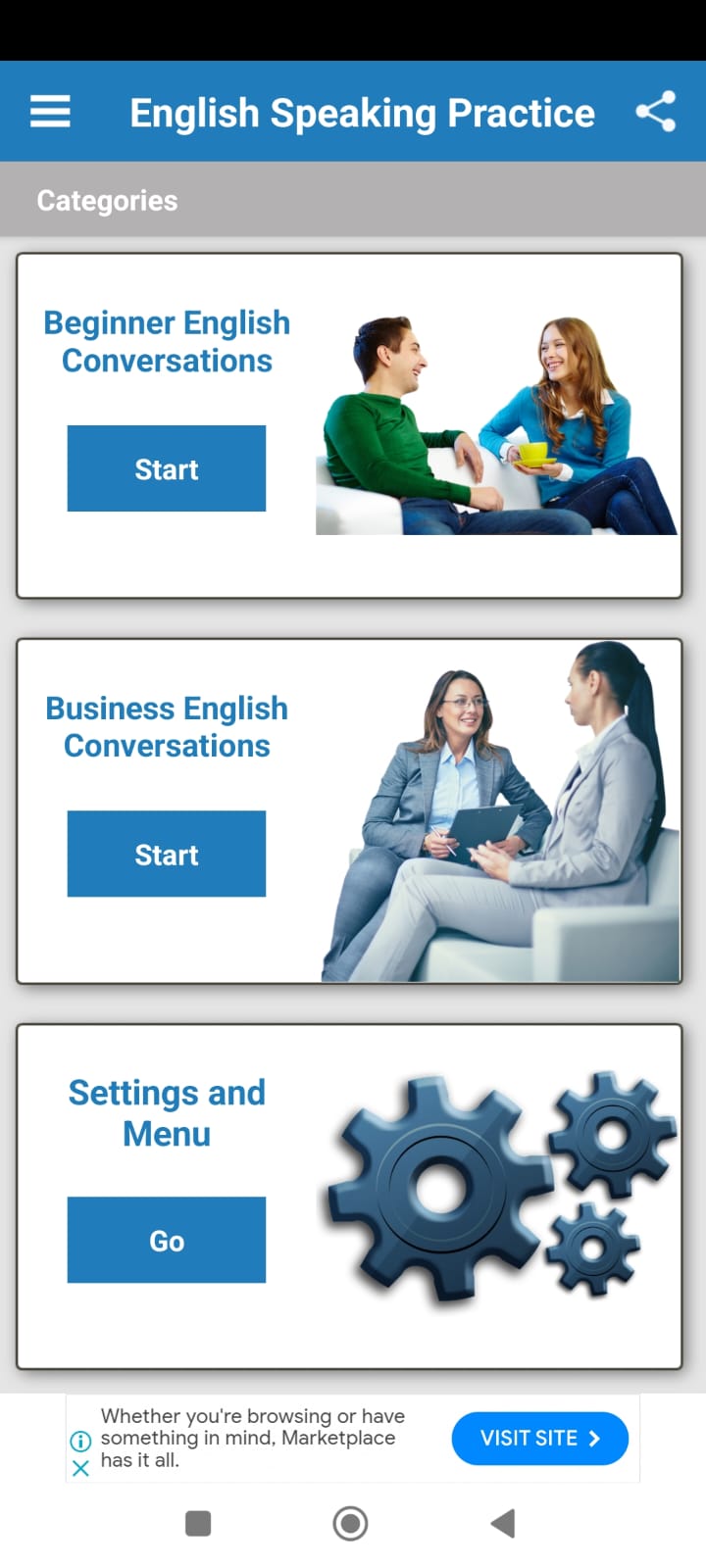 THEN IF YOU HAVE CHOSEN IT, PLEASE CLICK START AND THEN PICK ONE OF TOPIC CONVERSATION
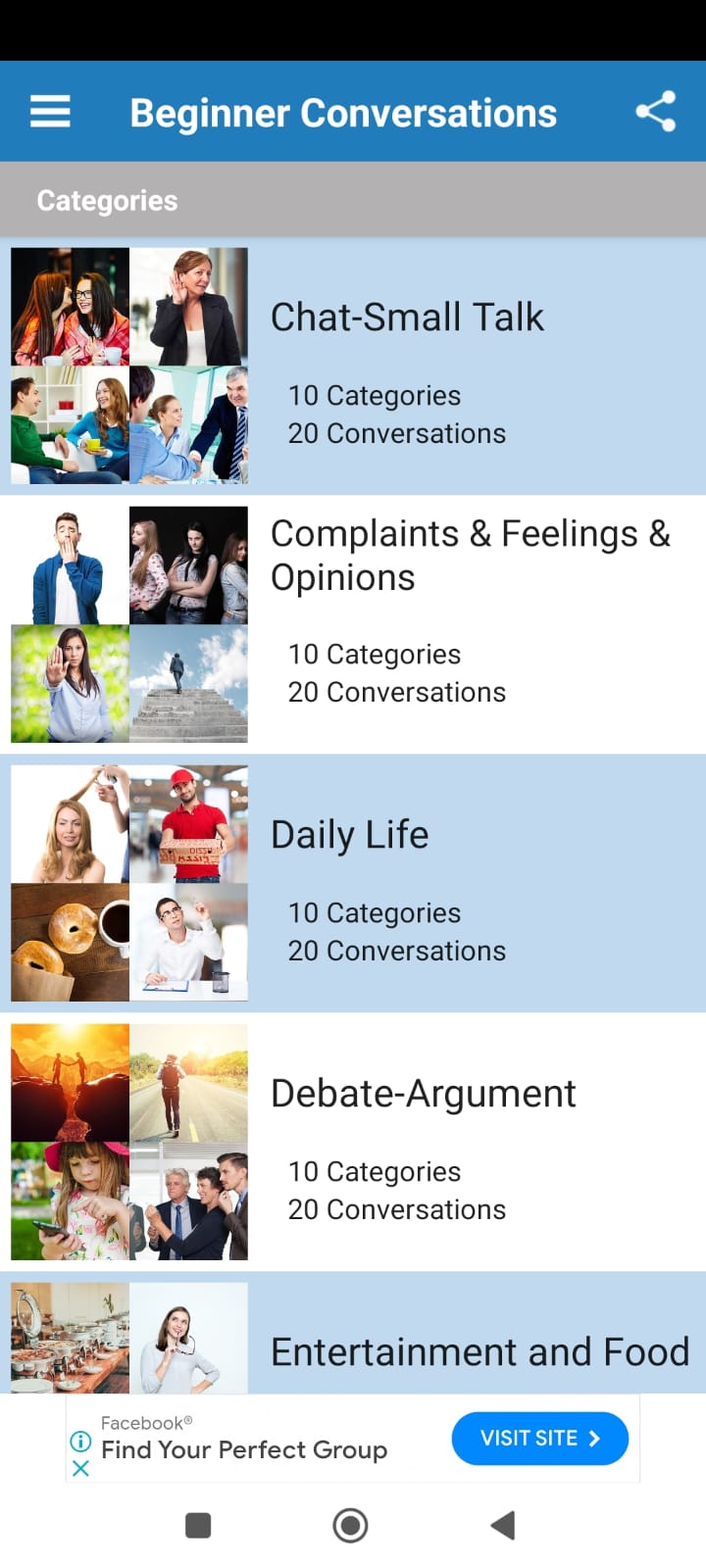 YOU WILL PRACTICE WITH ANONYMOUS SPEAKER, YOU ALLOW TO DO THE TASK AND YOU ARE ABLE TO RECORD YOUR VOICE WHILE YOU PRACTICE THE CONVERSATION
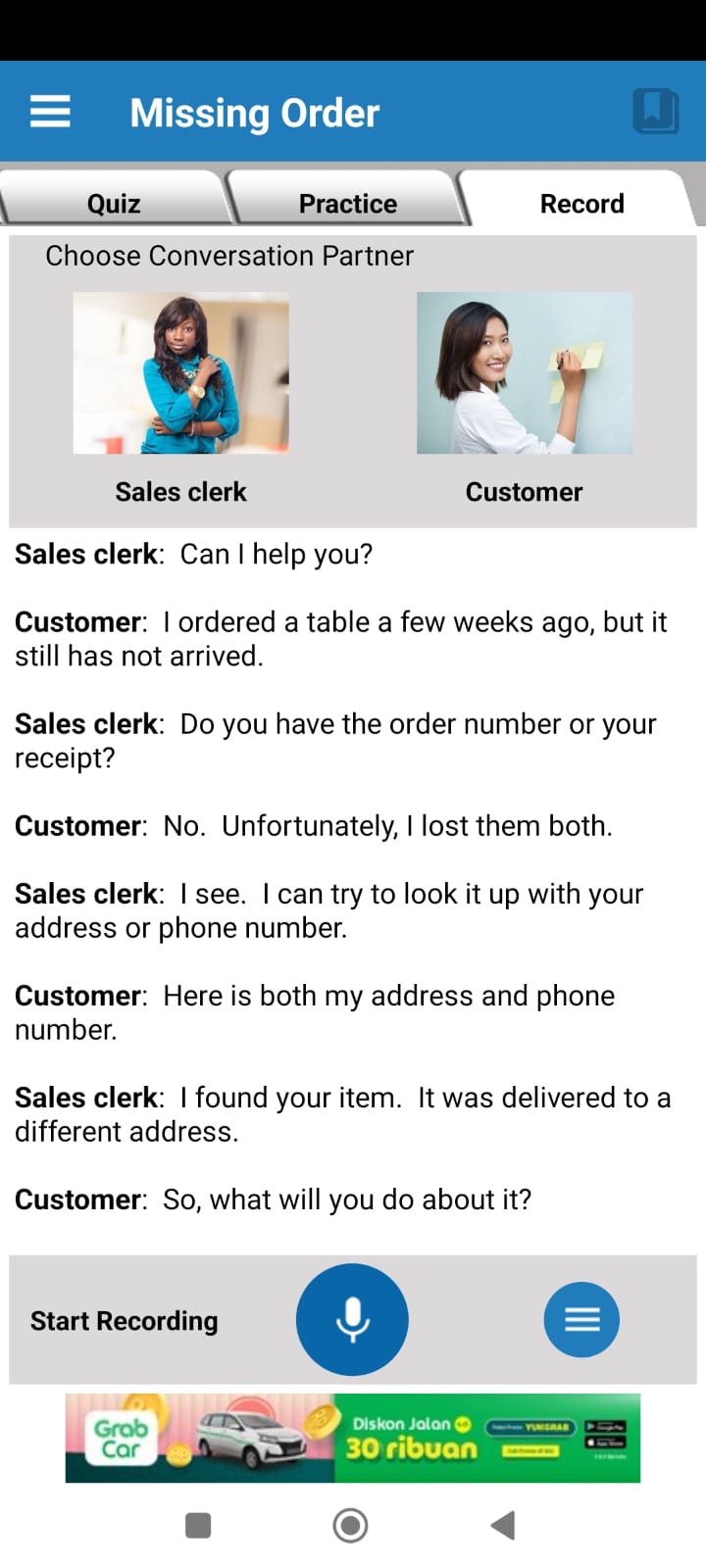